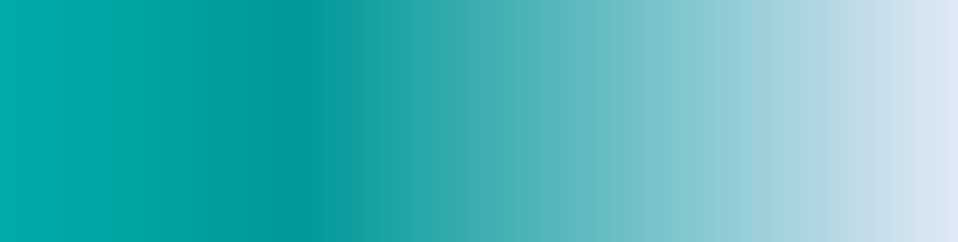 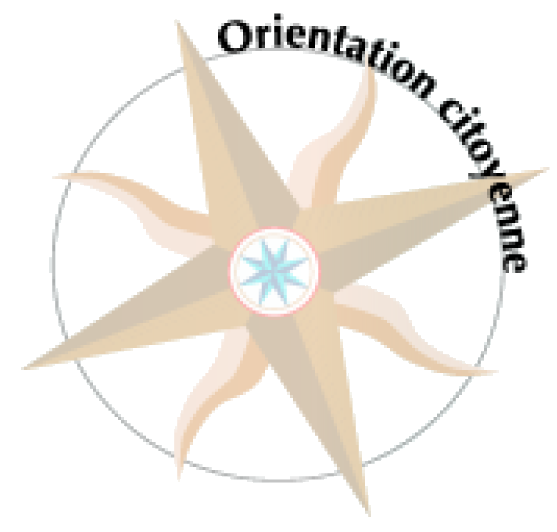 DIAPORAMA
Se familiariser avec quelques documents
médicaux
Support réalisé dans le cadre de la séquence formative n°16 des AOC 

Octobre 2020
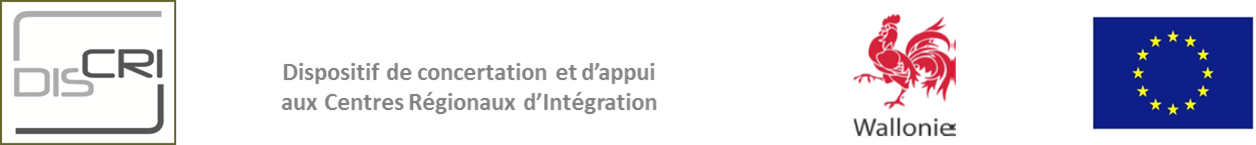 Anna
Anna ne se sent pas bien. Elle a mal à la gorge et elle est très fatiguée.
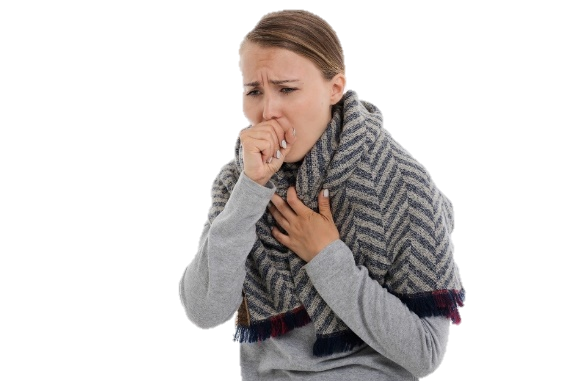 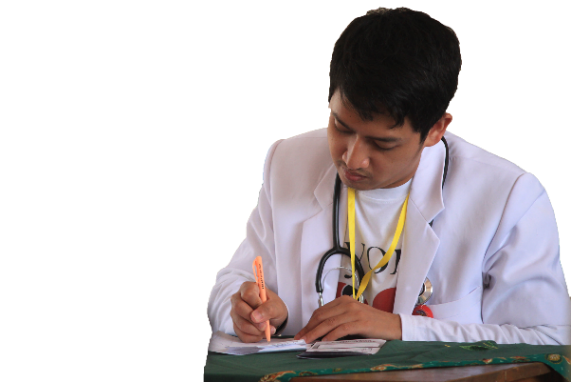 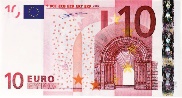 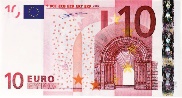 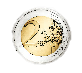 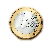 Anna travaille comme informaticienne dans une entreprise.

Le docteur lui donne 3 documents. Lesquels ?
Que doit-elle faire avec les documents ?
Anna
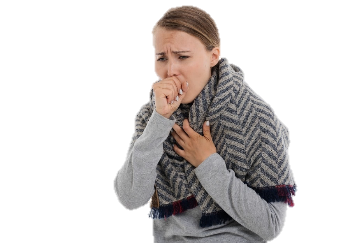 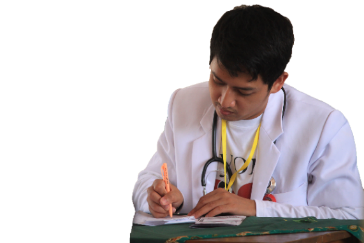 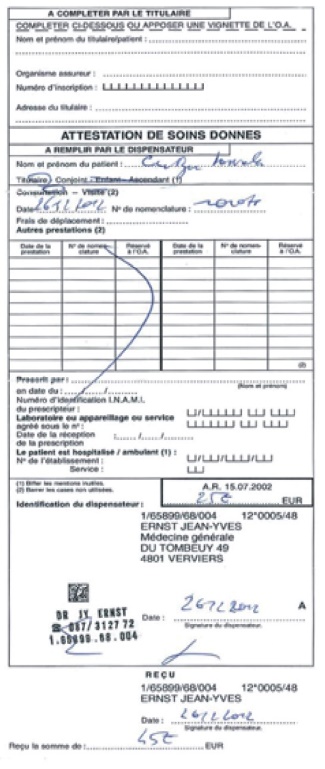 Travailler
Anna Kelmendi
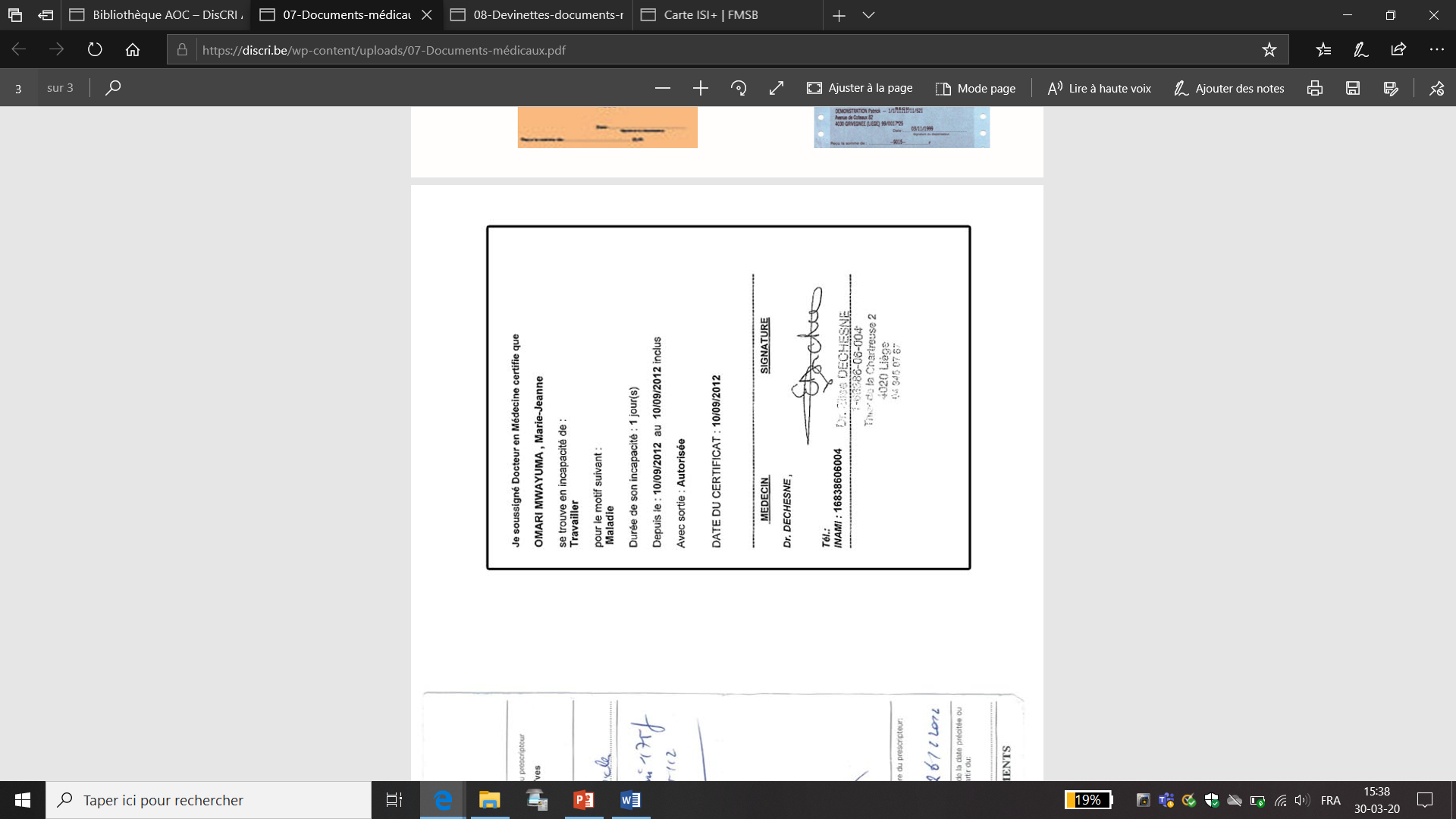 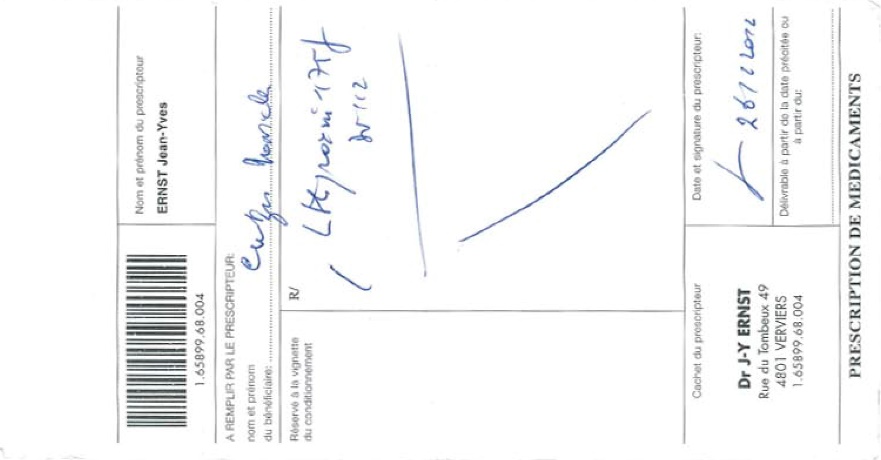 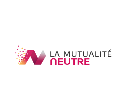 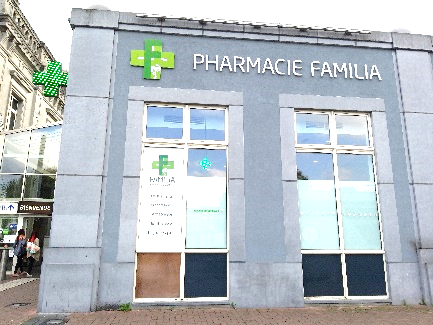 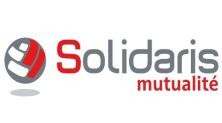 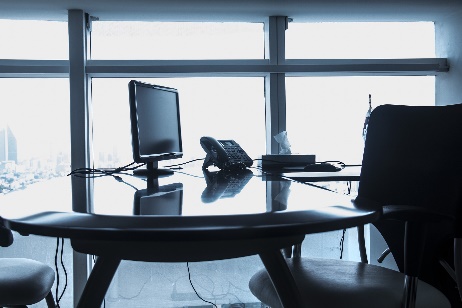 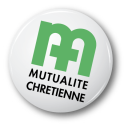 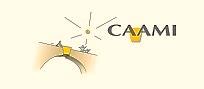 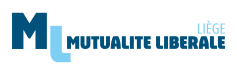 Louis
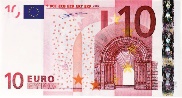 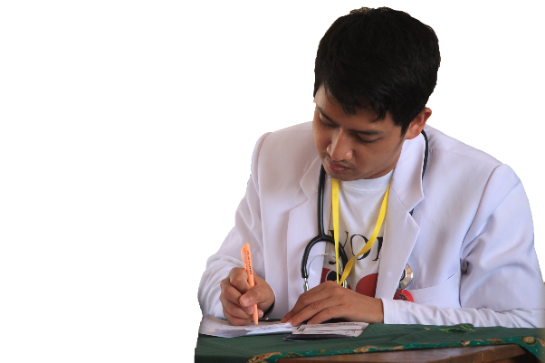 Louis ne se sent pas bien. Il a mal au ventre. Il n’est pas capable d’aller à sa formation aujourd’hui.
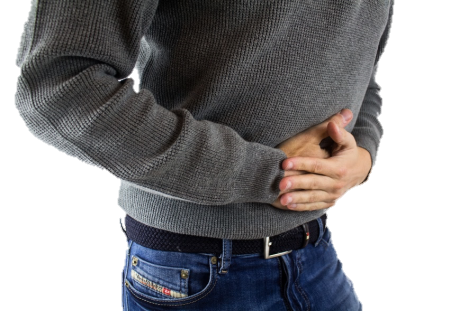 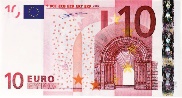 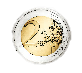 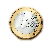 Louis est chômeur complet indemnisé. Il suit une formation pour apprendre le néerlandais.

Le docteur lui donne 3 documents. Lesquels ?
Que doit-il faire avec les documents ?
Louis
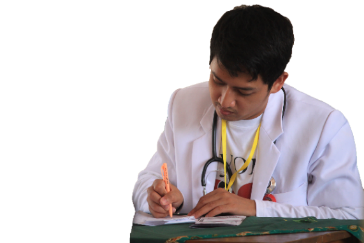 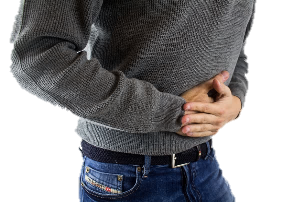 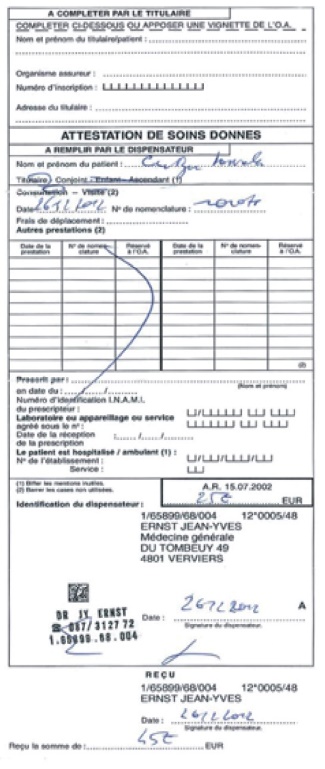 Fréquenter les cours
Louis Jimenez Valle
Louis Jimenez Valle
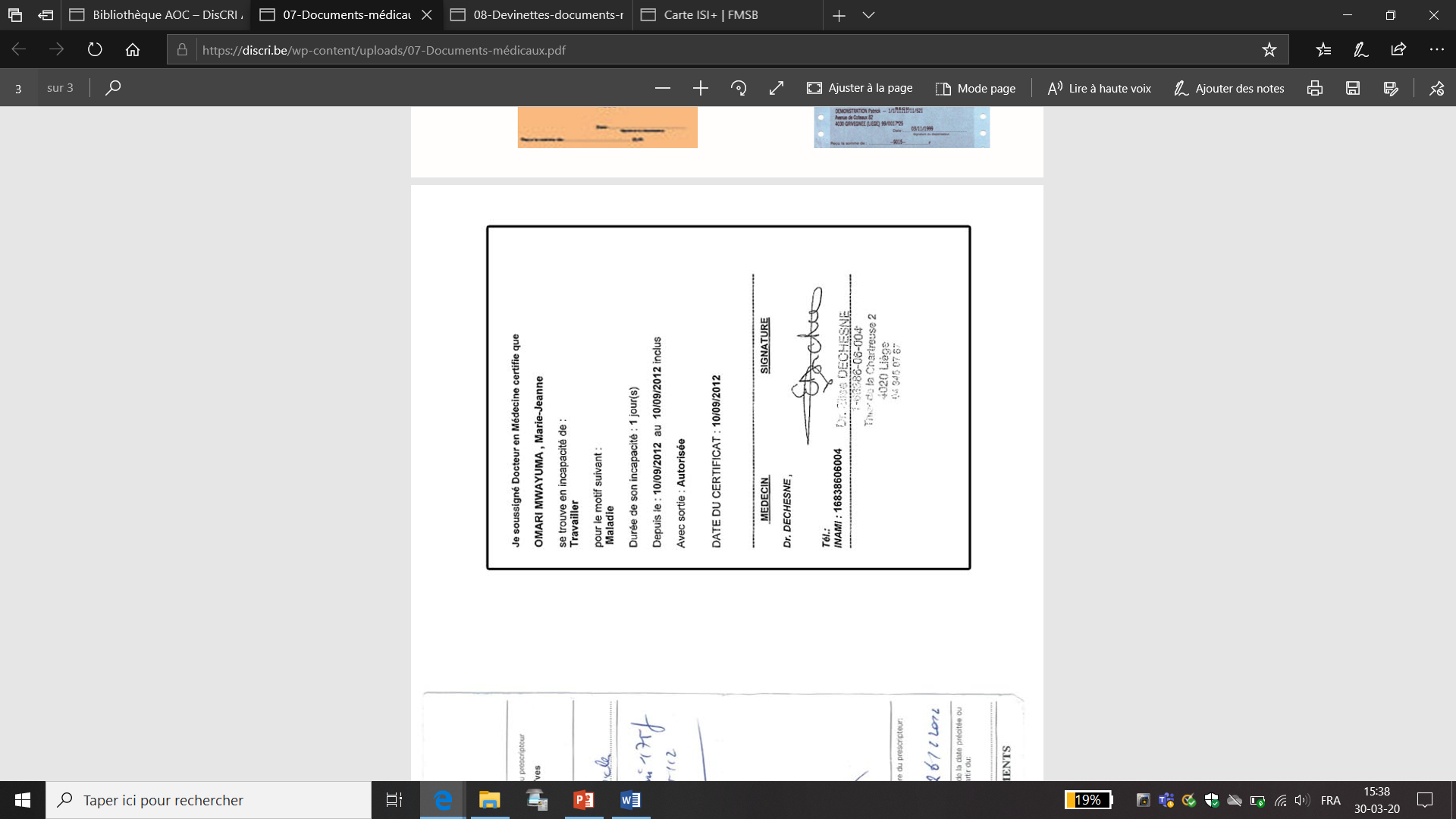 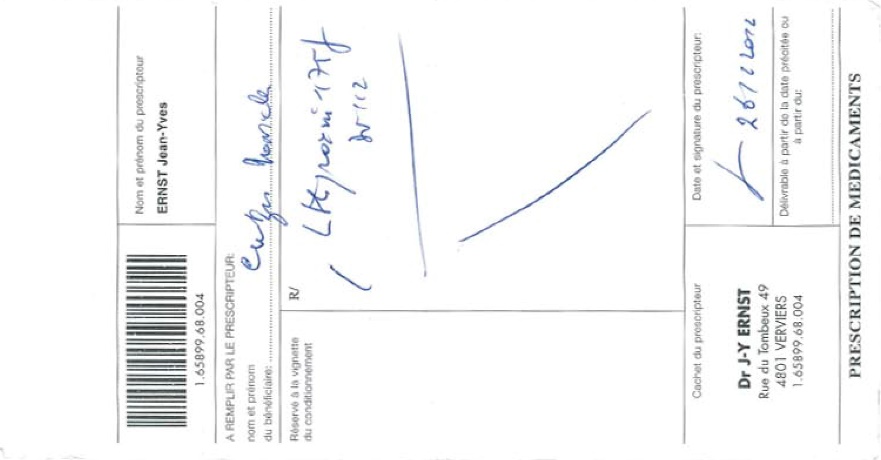 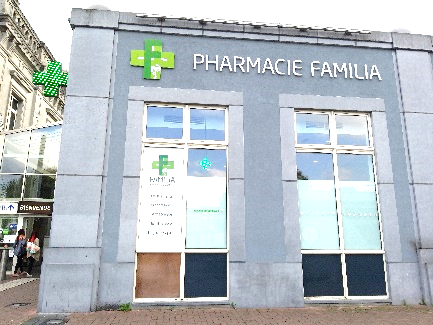 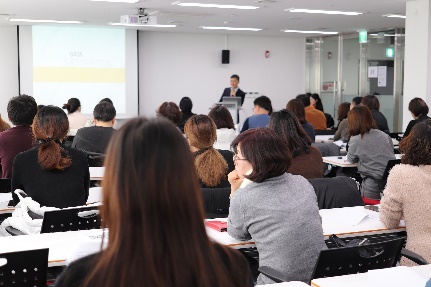 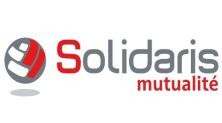 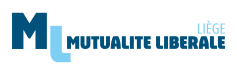 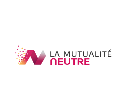 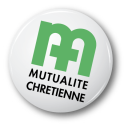 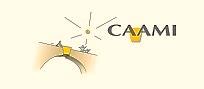 Sofia
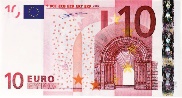 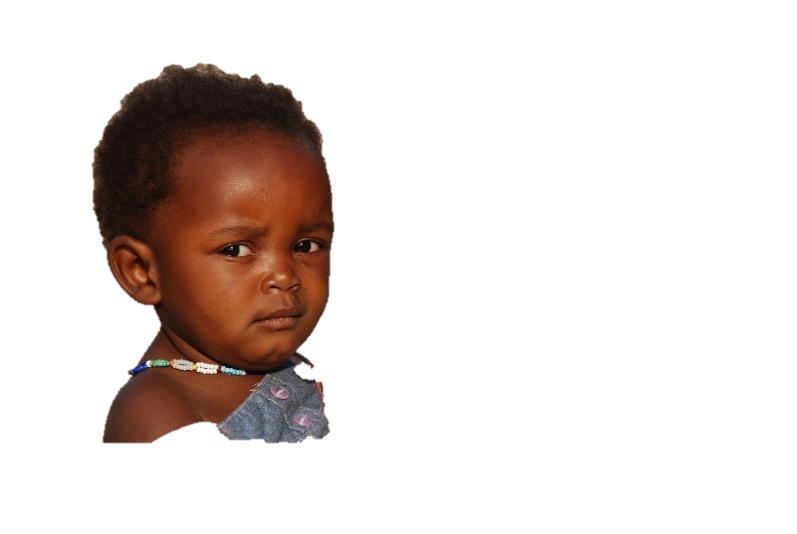 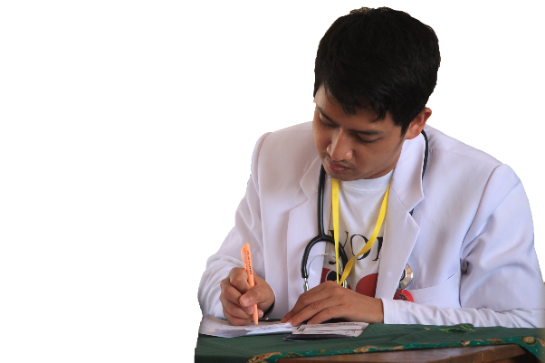 Sofia est malade. 
Elle a de la fièvre.
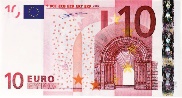 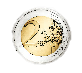 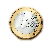 Sofia va à la crèche tous les jours. 
Linda et Christian, ses parents, travaillent tous les deux.

Le docteur leur donne 4 documents. Lesquels ?
Que doivent-ils faire avec les documents ?
Sofia
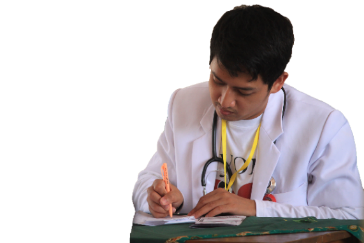 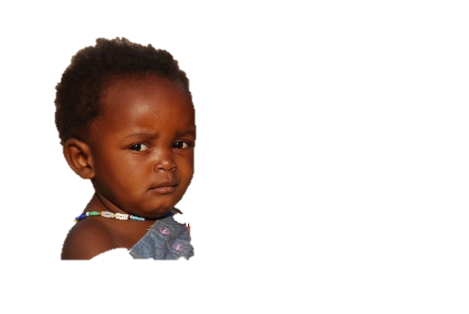 Sofia Mwayuma
Christian Mwayuma
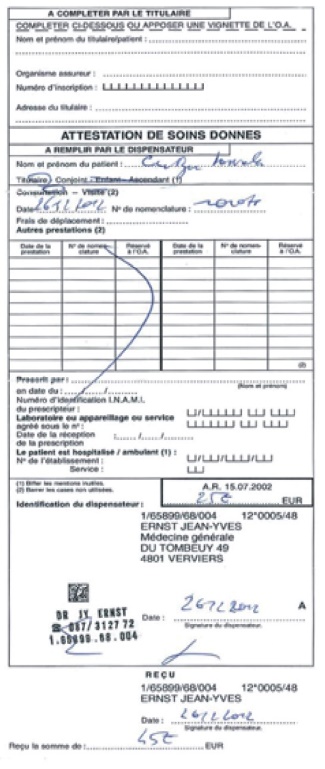 Fréquenter la crèche
Travailler
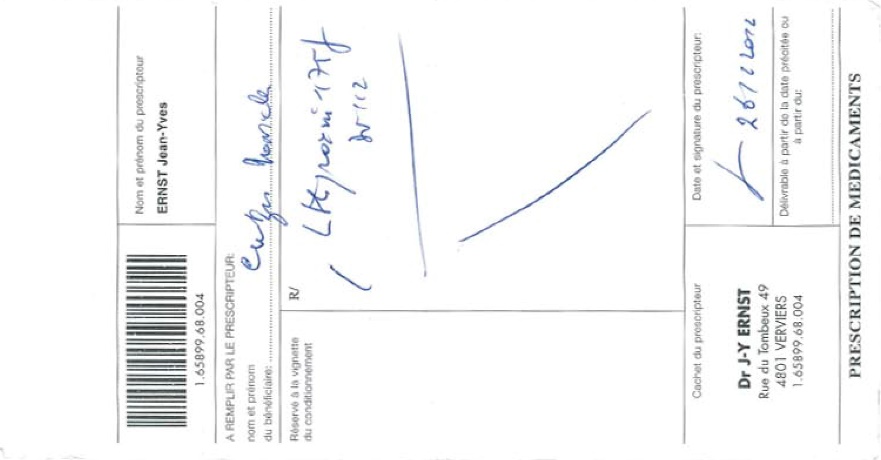 Christian Mwayuma
Christian Mwayuma
Sofia Mwayuma
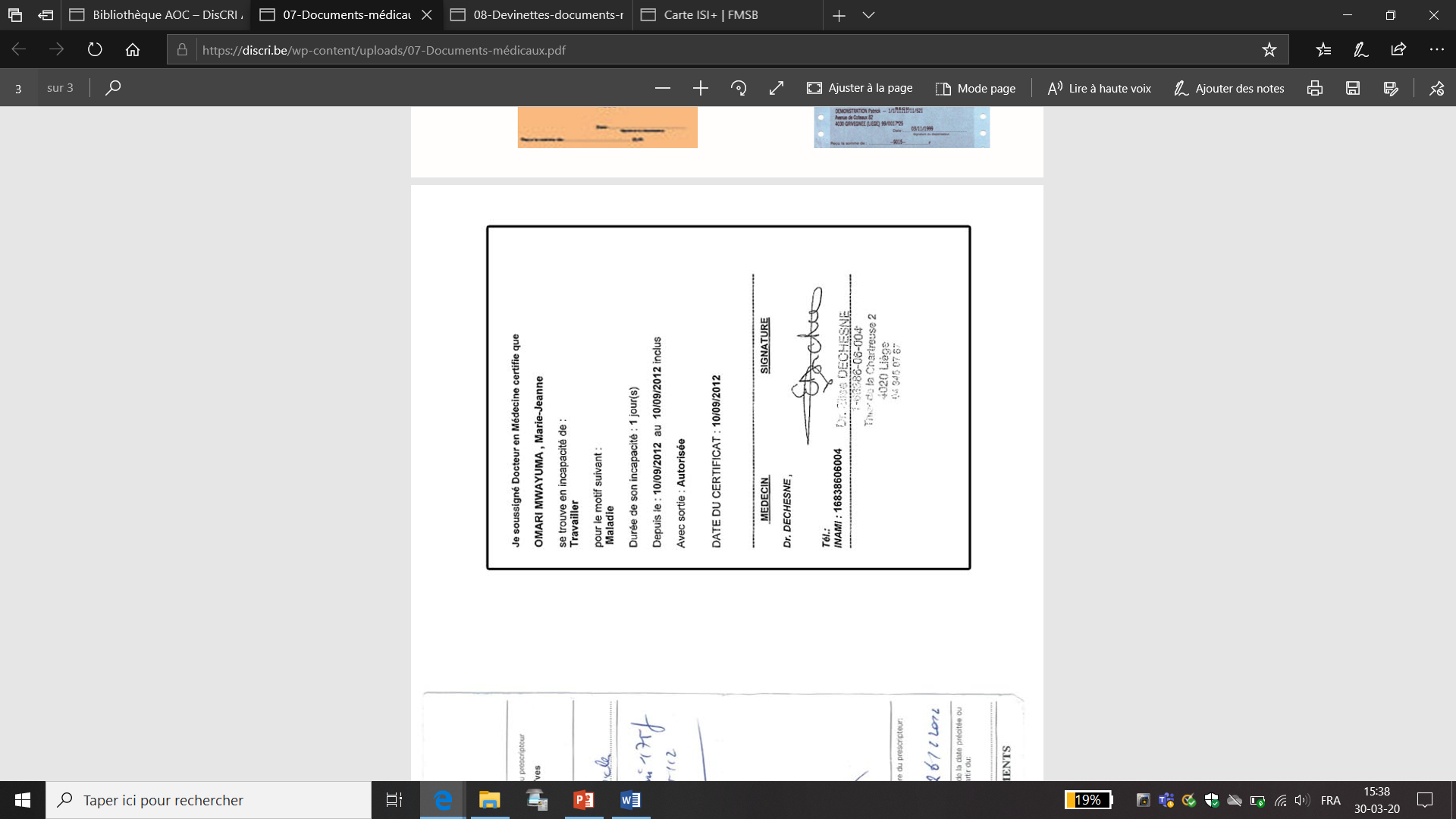 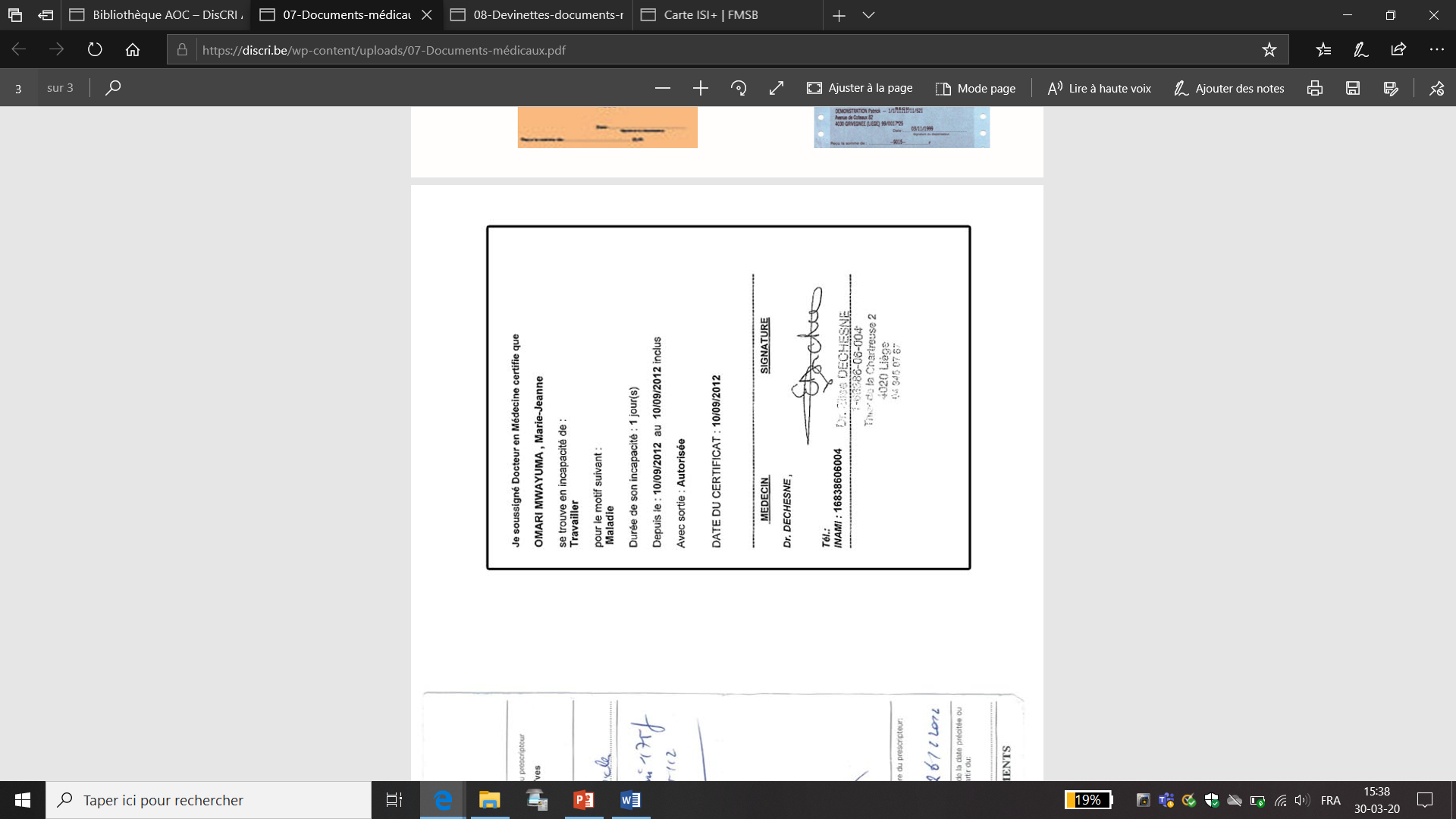 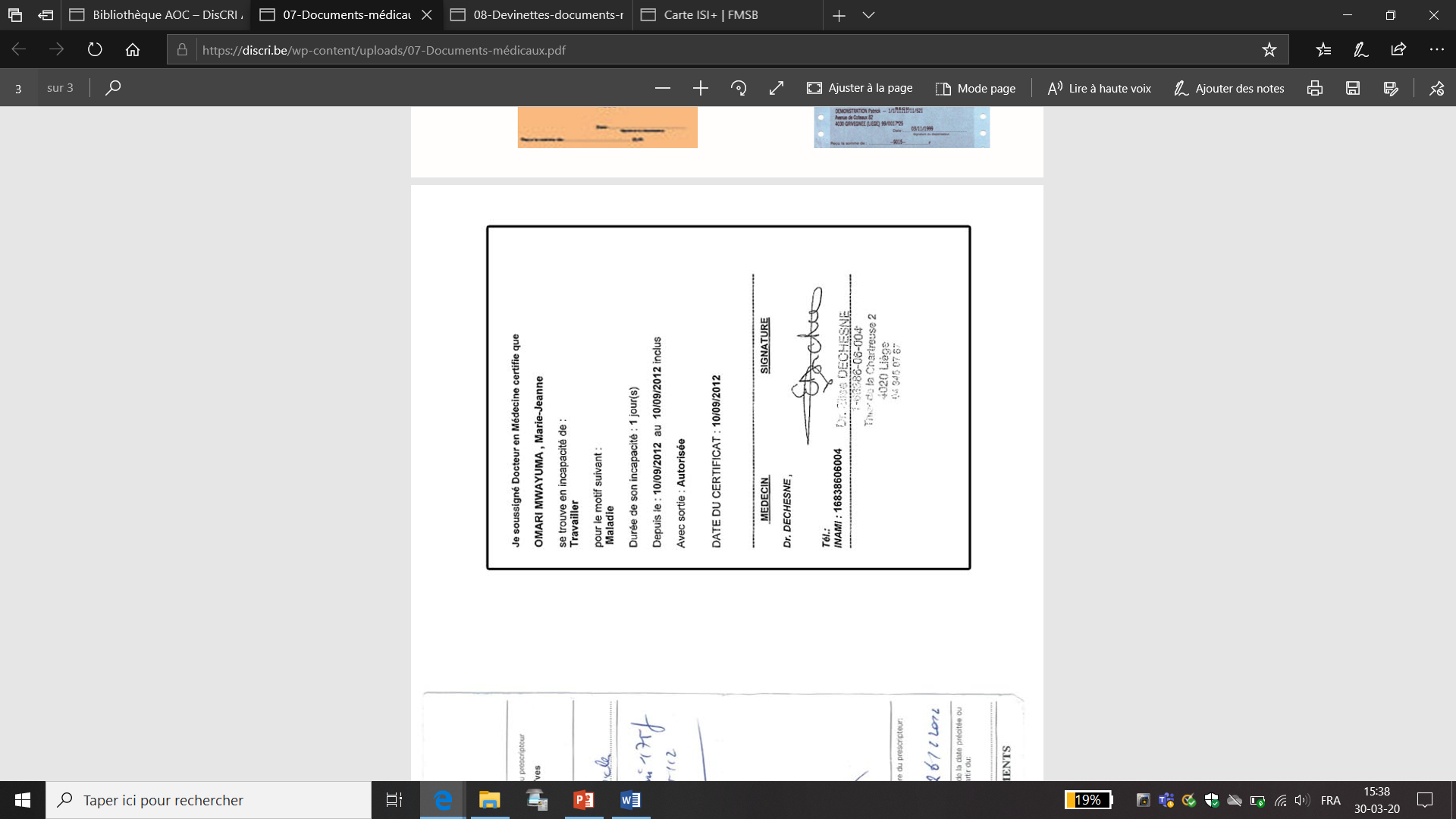 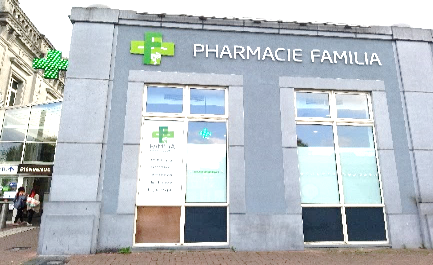 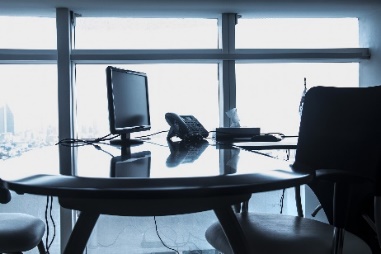 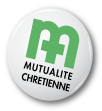 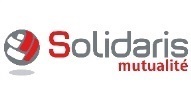 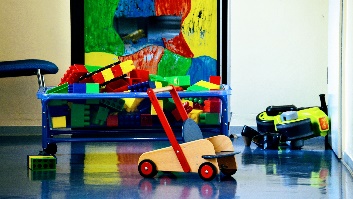 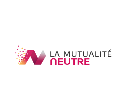 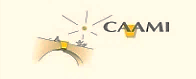 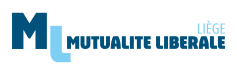